Engineering Notebooks
What is an Engineering notebook?
What does it look like? 
What goes in it?
How is it grades?
S.S.’s Notebook
Junior Student
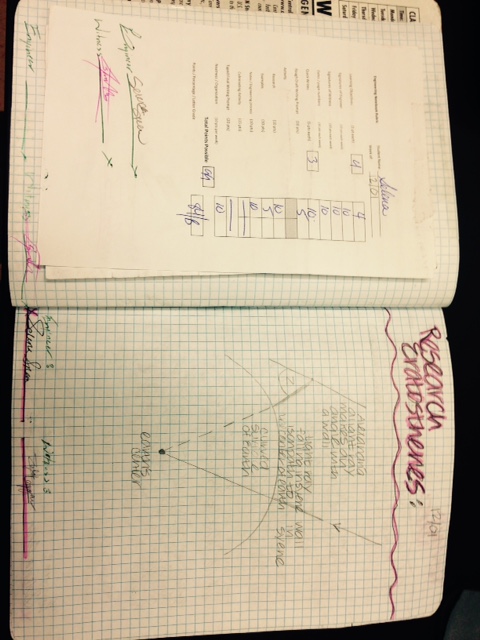 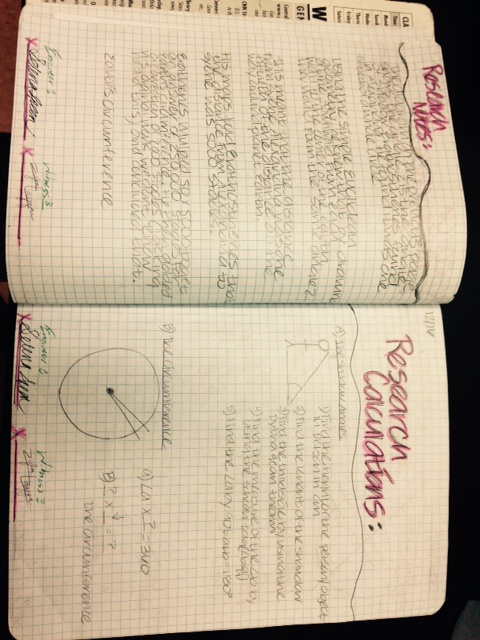 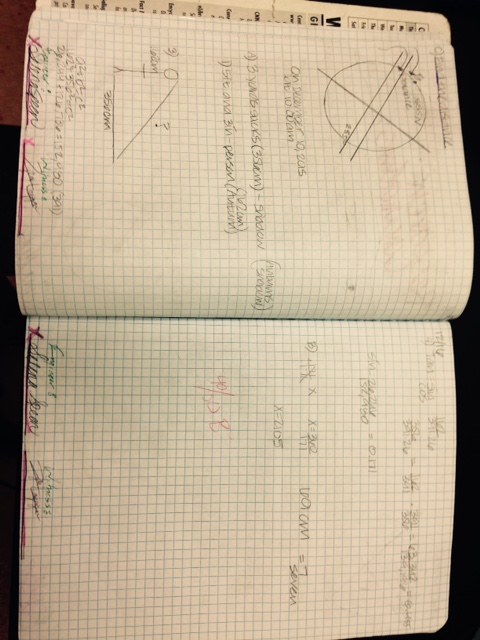 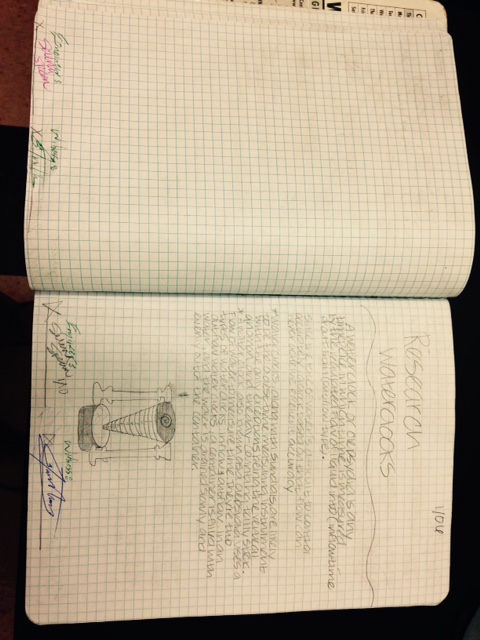 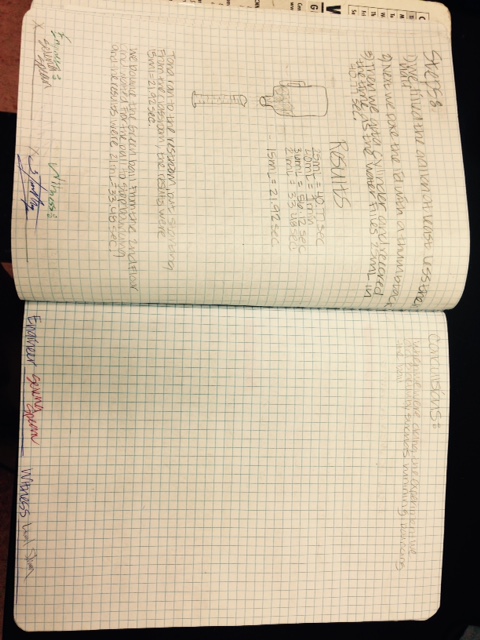 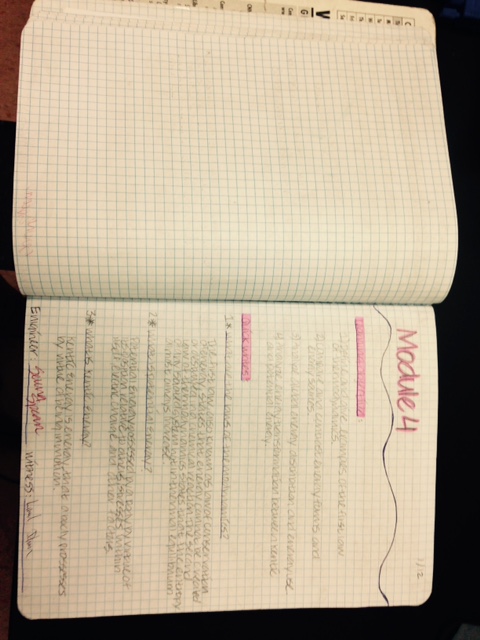 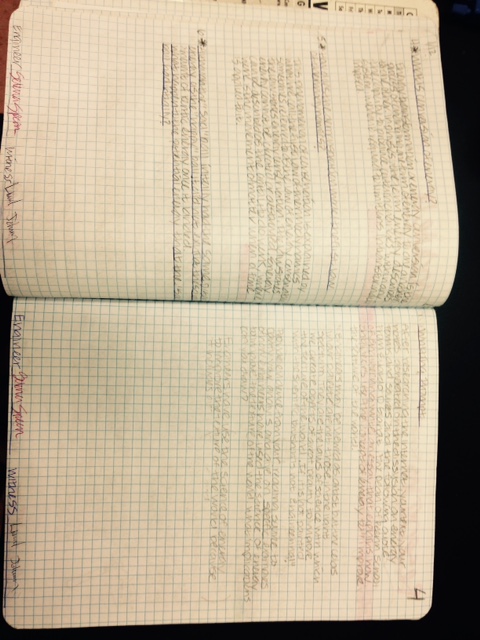 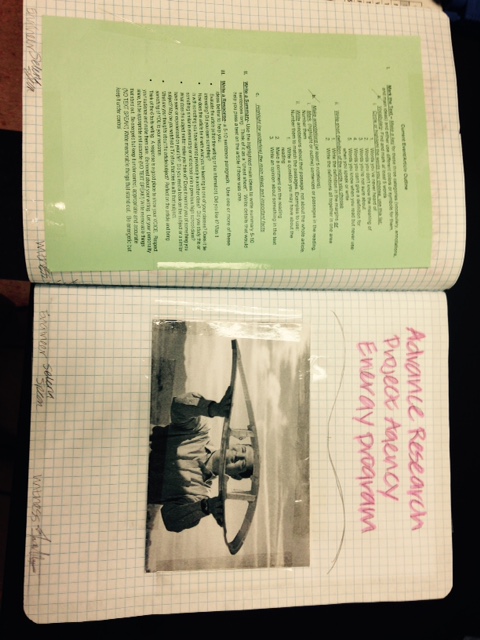 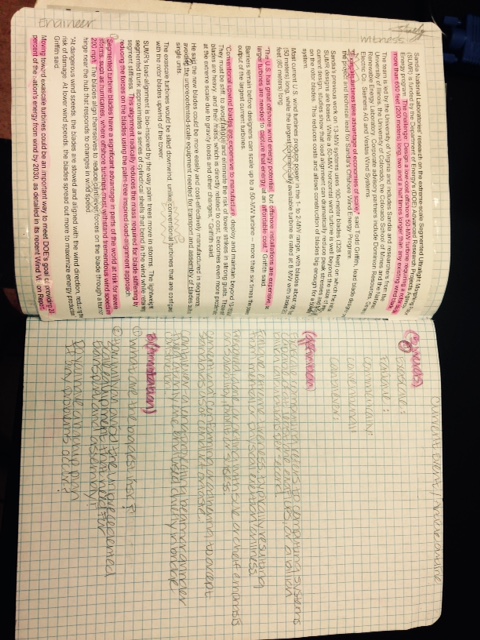 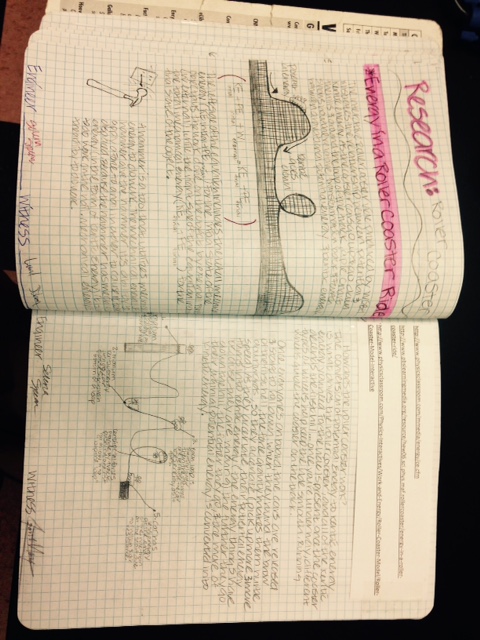 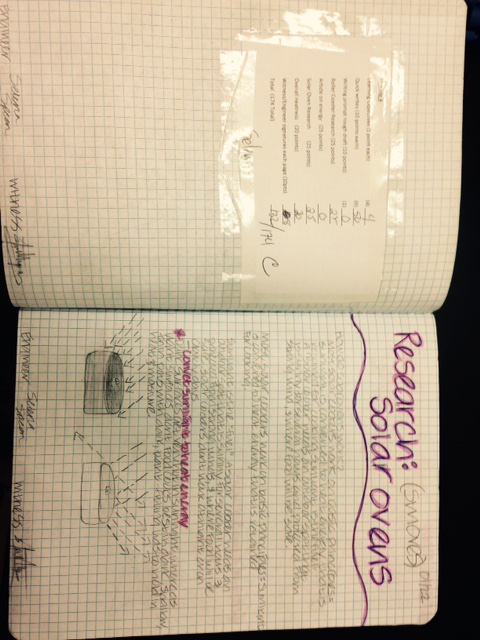 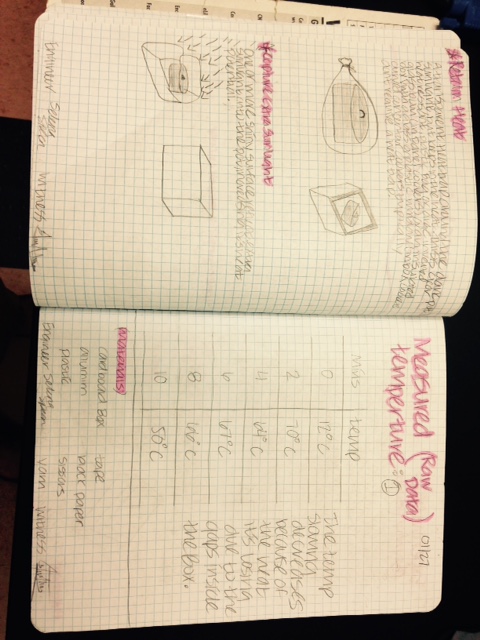 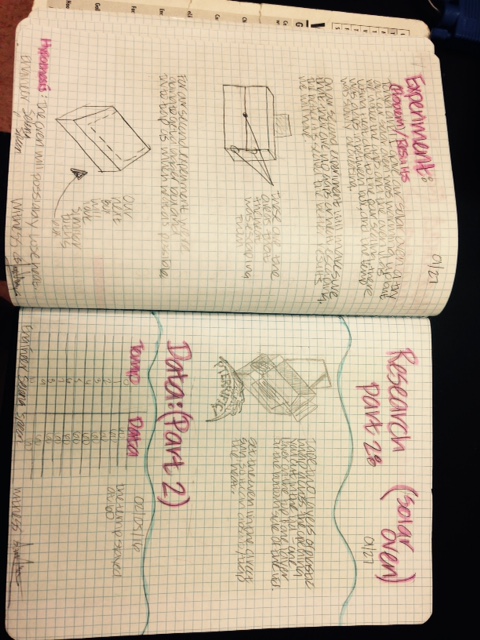 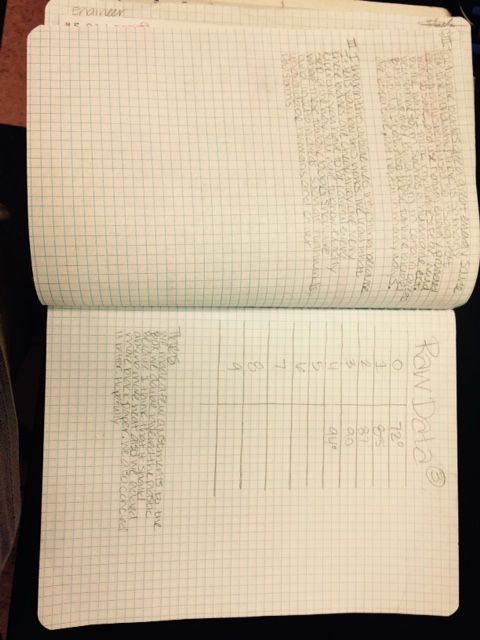 C.L.’s Notebook
Senior Student
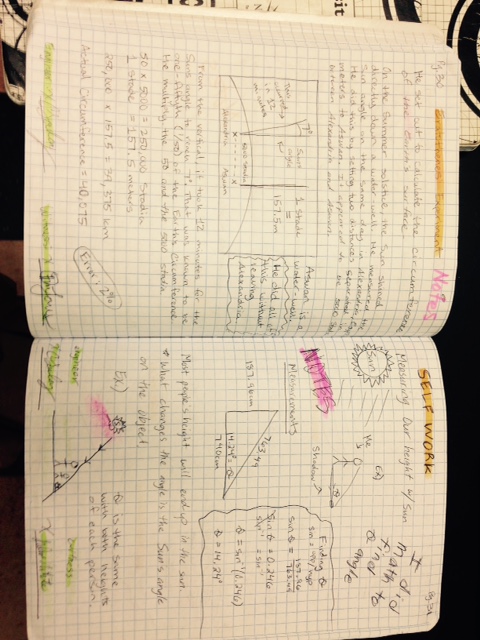 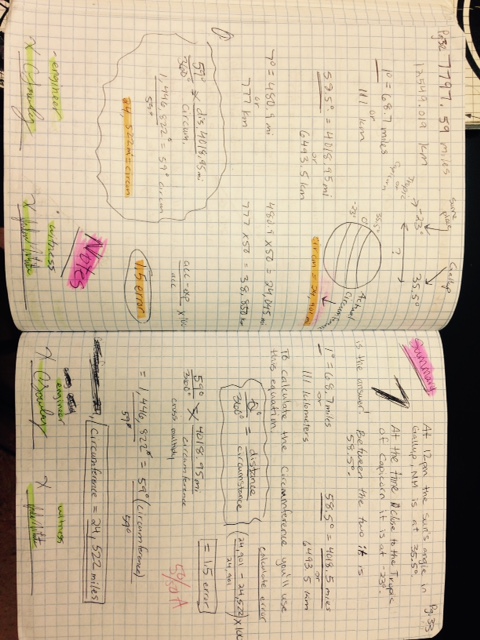 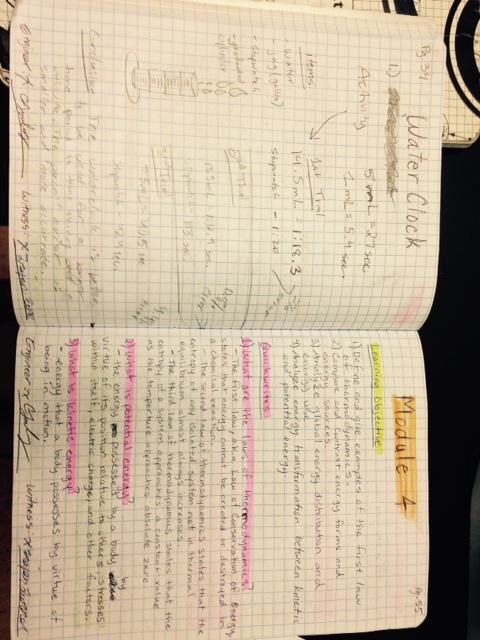 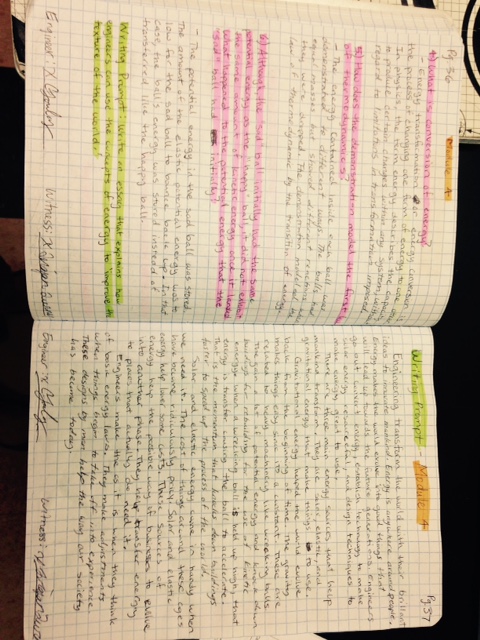 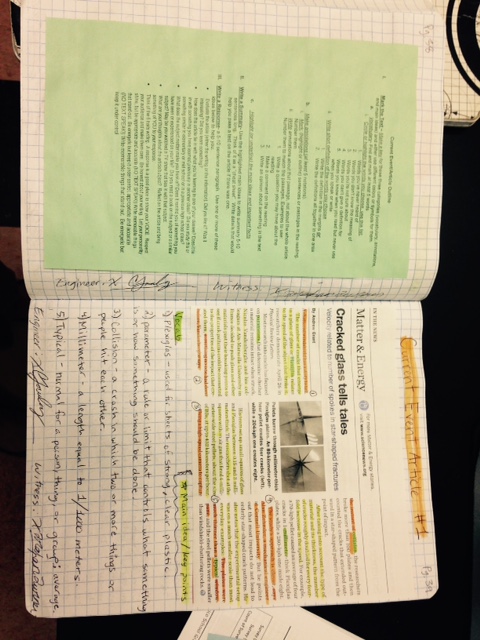 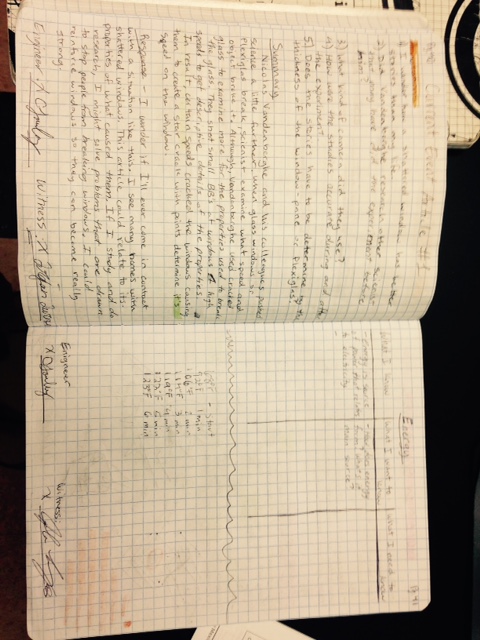 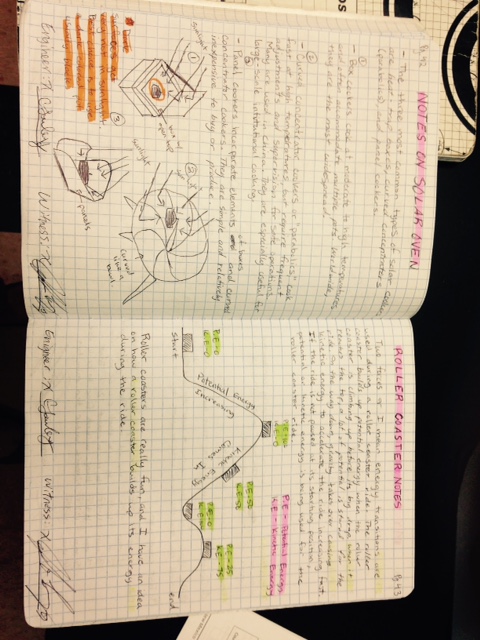 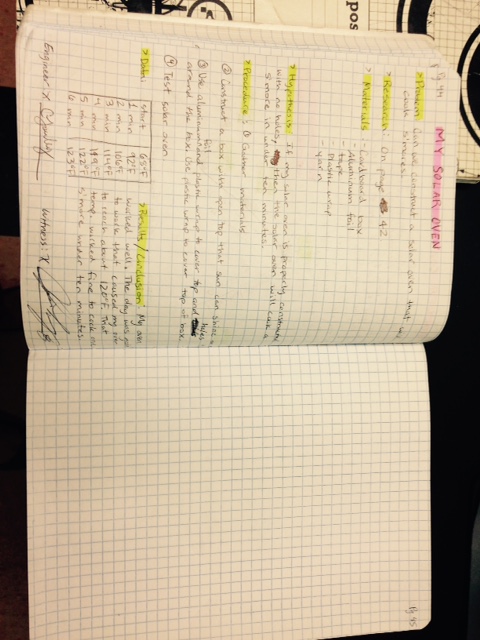 Z.L.’s Notebook
Freshman student
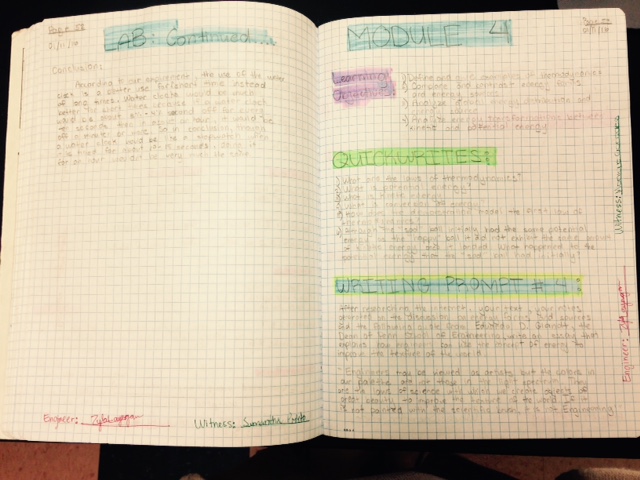 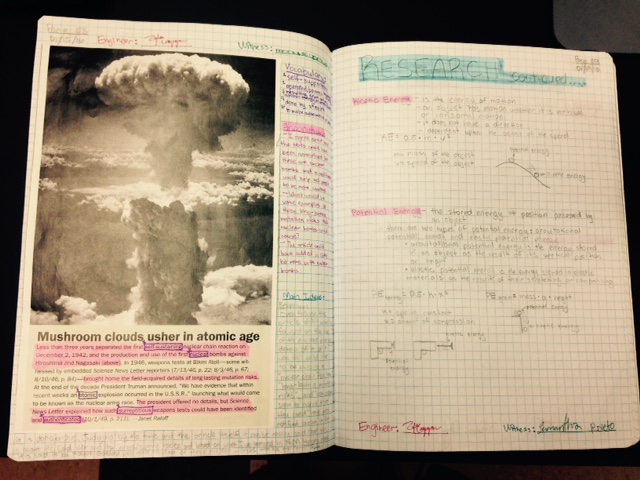 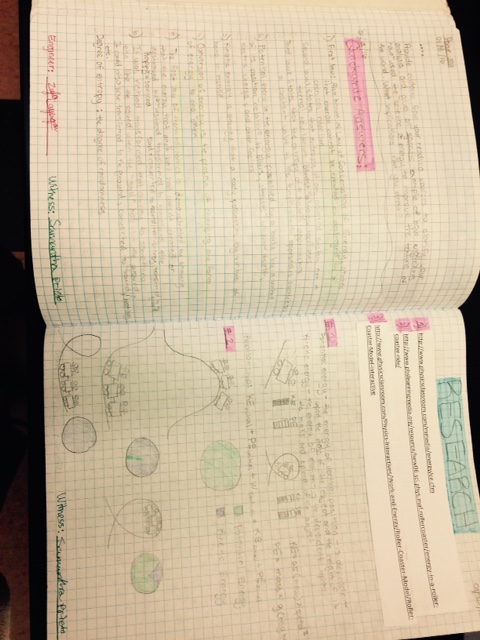 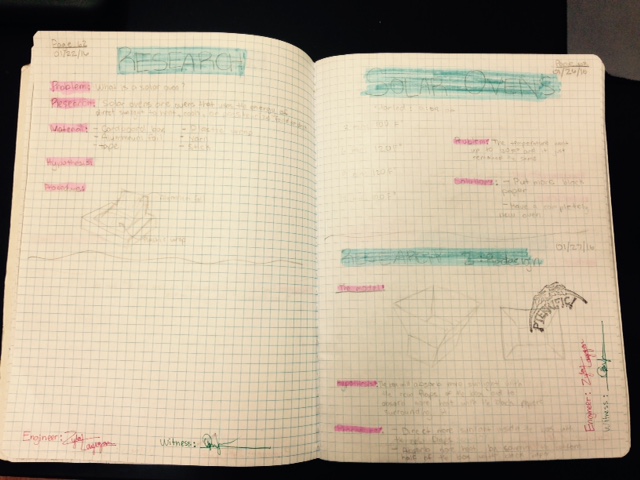 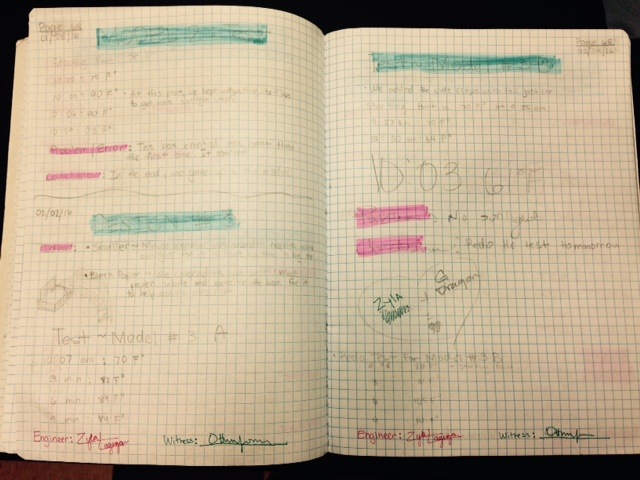 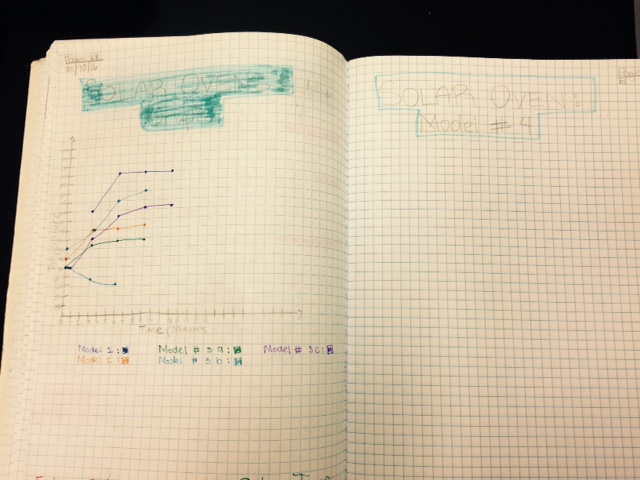 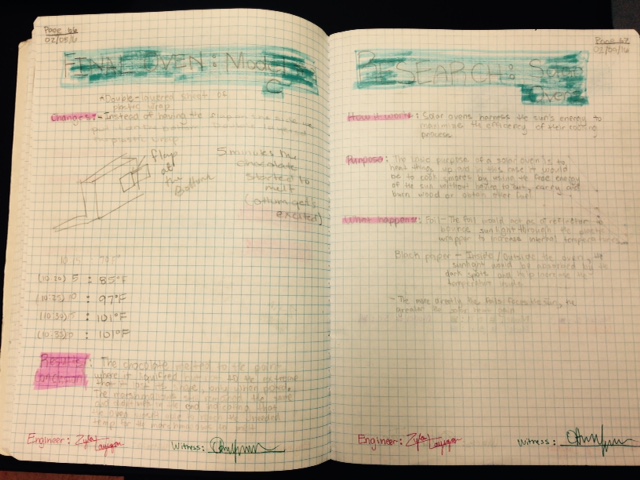 On every page:
Engineer’s signature
Witness’s signature
Page number
Date
Highlight titles, sections and important information
Every day:
Some sort of  writing what you did in class that day-(Notes/ research/data tables/notations/pictures/drawings/inserts)
Show me paragraph- What did you  learn today
Elements to have in your Engineering Notebook
Every Module:
Learning Objectives
Quick writes
Wring prompt for Essay
Rough draft
Typed Final Draft
Engineering Process
Notes
Research
Examples (pictures, drawings, descriptions)
Daily progress and data
Experiments/results/conclusions
Plan for culminating activity
Be neat and organized!
Elements (continued)
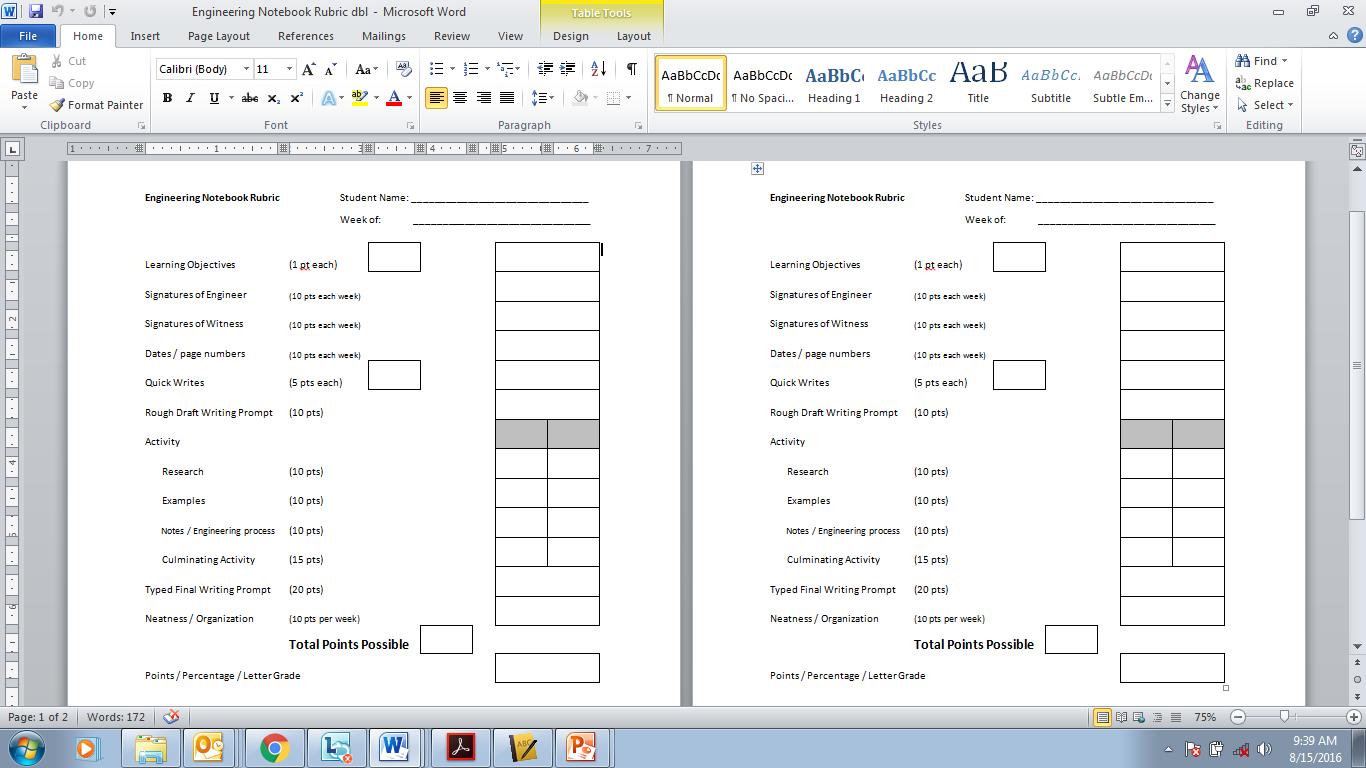 Notebook Rubric